Zapraszamy na webinarium
„Soczyste mity o cukrze w sokach i owocach”
Ekspert: dr n. o zdr. Magdalena Milewska 
Prowadzący: dr hab. n. o zdr. Mariusz Panczyk
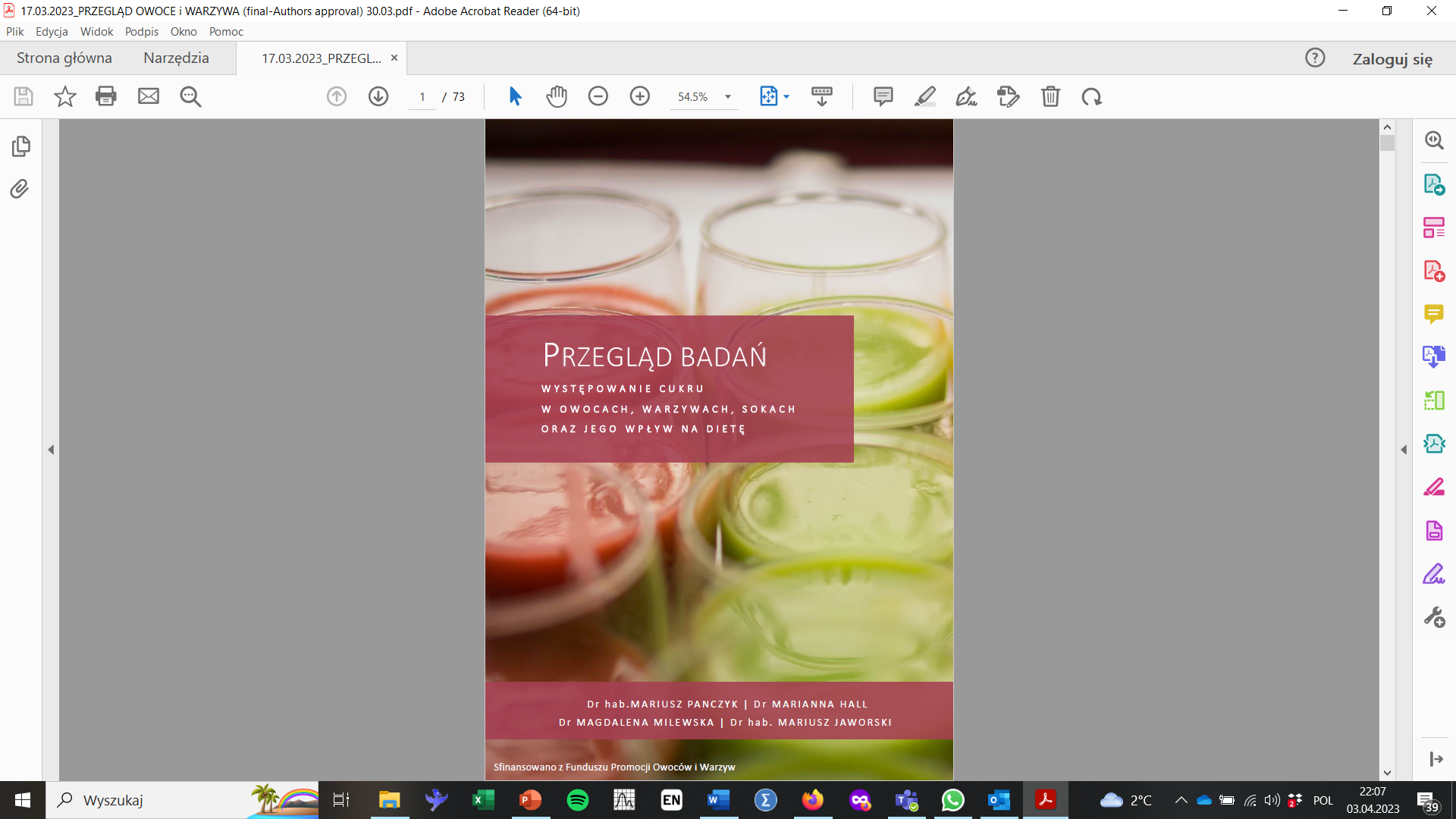 Szanowni Państwo,
Mamy zaszczyt zaprosić Państwa do udziału w spotkaniu organizowanym przez Zakład Dietetyki Klinicznej oraz Zakład Edukacji i Badań w Naukach o Zdrowiu Wydziału Nauk o Zdrowiu Warszawskiego Uniwersytetu Medycznego na temat cukrów zawartych w owocach i ich przetworach. 
Podczas spotkania prowadzonego w formie webinarium zostaną poruszone zagadnienia dotyczące aktualnej wiedzy naukowej na temat fizjologicznej roli i znaczenia cukrów oraz innych składników zawartych w owocach i sokach owocowych. Na postawie dostępnych opracowań naukowych postaramy się odpowiedzieć na najważniejsze pytania, a także wyjaśnić wątpliwości, które często towarzyszą tematyce spożycia owoców i soków.
Spotkanie będzie także okazją do zaprezentowania przeglądu badań dotyczących cukrów w owocach, warzywach  i ich przetworach opracowanego przez zespół naukowy z Wydziału nauk o Zdrowiu Warszawskiego Uniwersytetu Medycznego. 
Udział w spotkaniu jest bezpłatny. Wymagana jest wcześniejsza rejestracja: …………………………………….
Zapraszamy 17 kwietnia 2023, godz. 16:00 platforma Zoom
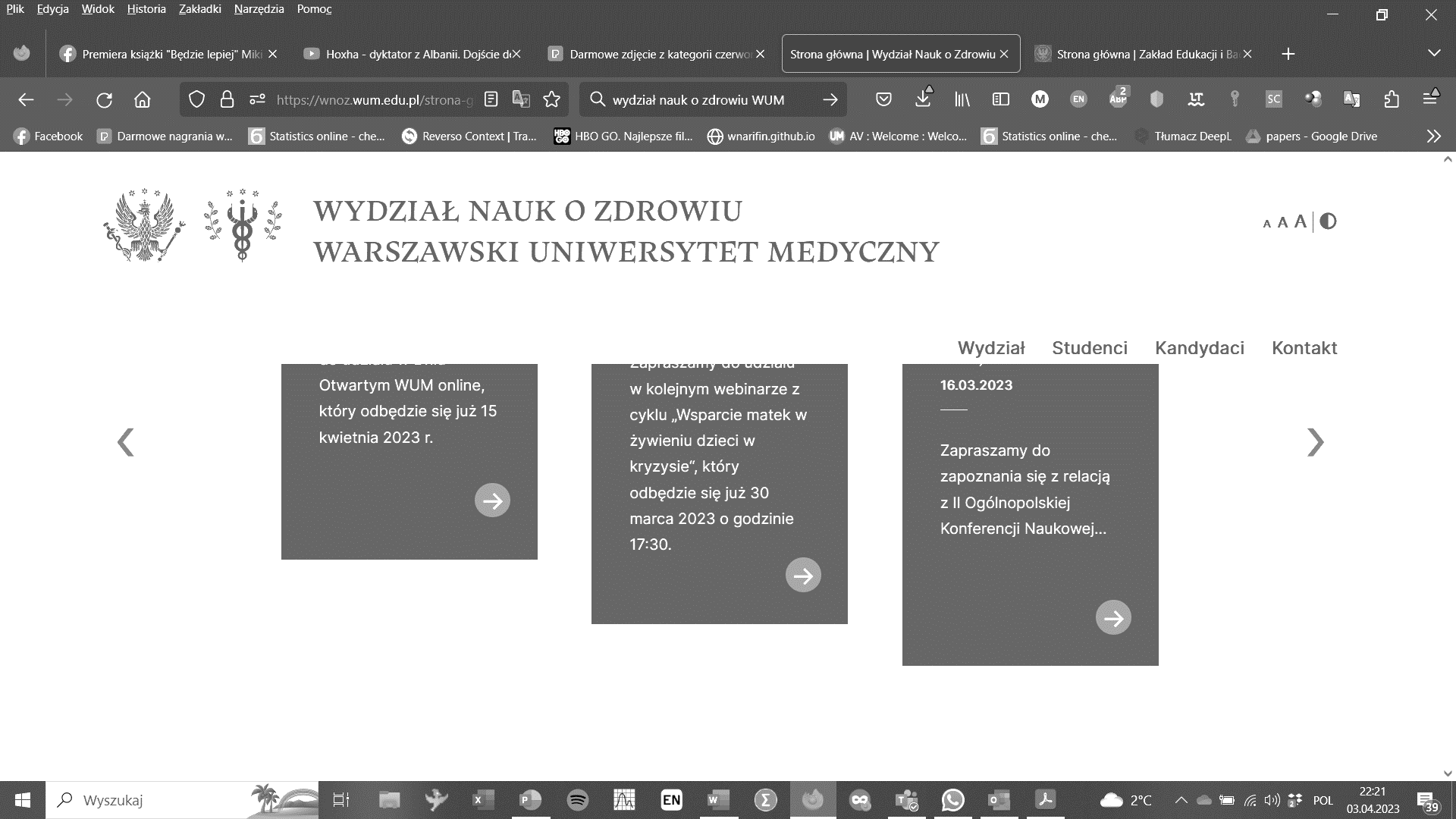